Constructing reciprocity with young adults
PhD, Pirjo Korvela
University of Helsinki, 
Department of Teacher Education, 
Home Economics Art and Science
Passenger or driver
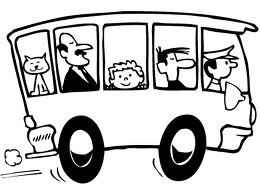 of own life?
Drifting daily living of young adults
Daily rhythm upside down
sleeping daytime
awake until early morning
Late from school / work
No motivation and direction of life
Weak social relations or social media related
Going to sleep
Daily rhythm constructed with six sequences of a day in families with children under school age
Seq. 5: Working, adults’ own time
Seq. 6: Retiring for sleep
Sequence 1: The morning chores for leaving home
Sequence 2: Coming back home and settling down
Sequence 3: Doing something together
Seq. 4: Putting children to bed
Time at work 
and  in day care
Night
Early morning
Time:
(Ref. Korvela, 2003)
Structure of everyday life (Sekki & Korvela 2012)
Family 2
Family 1
Family 3
Functioning part


Not Functioning:
Topic for the GG project

GG  is not an applicable method, or not priored

Working with other 
Institutions
Functioning part

Not Functioning:
Topic for the GG project


GG  is not an applicable method, or not priored

Working with other institutions
Functioning part



Not Functioning: 
Topic for the GG project
GG  is not an applicable method, or not priored
Working with other institutions
The Sequence Method
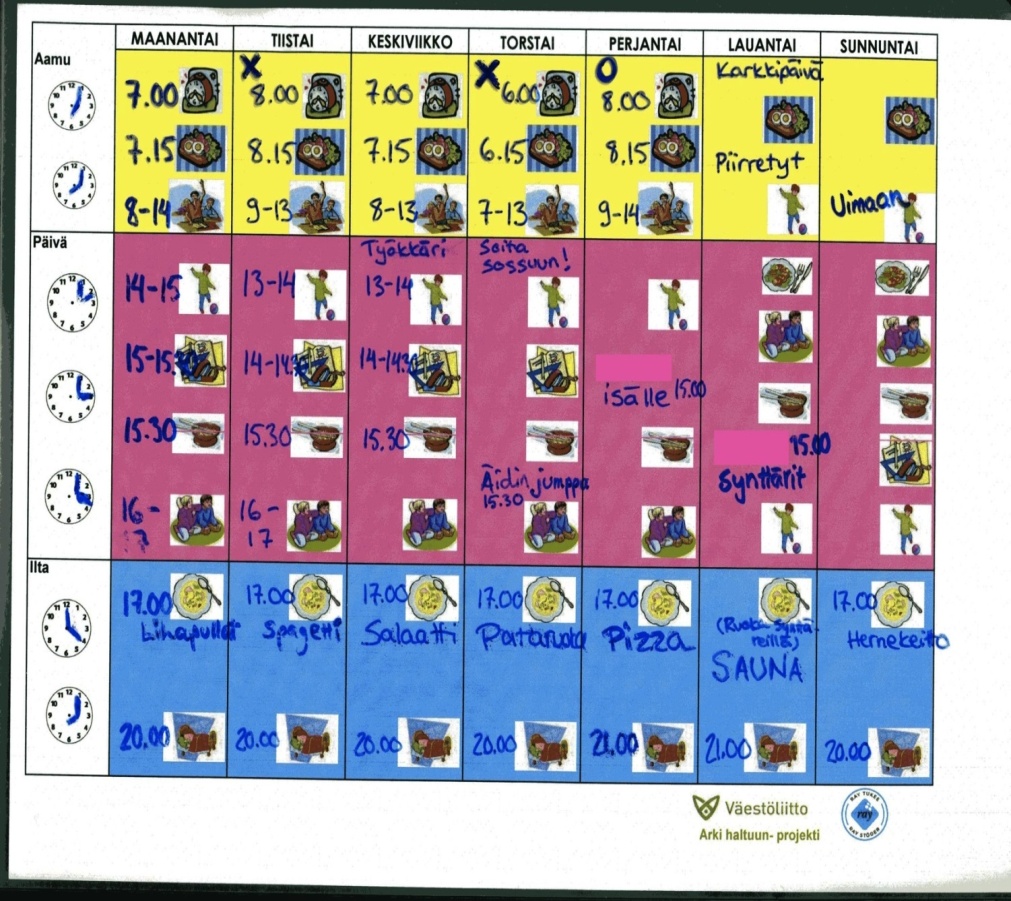 Discussions of daily activities (what, when, where, with whom)

Building up the Sq Map, constructing new daily rhythm together
SQ Map
The Sequence method
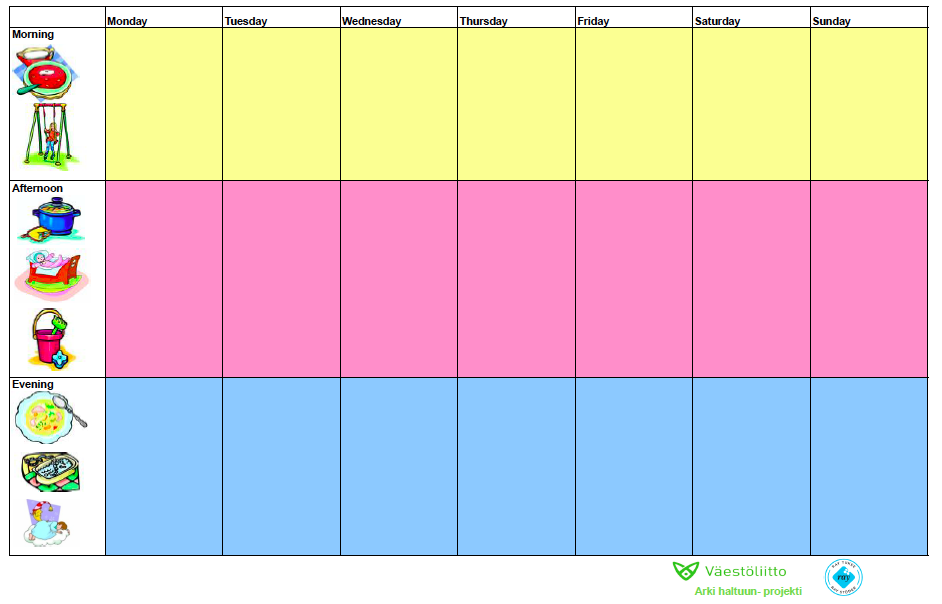 Discussions of daily activities (what, when, where, with whom)

Building up the Sq Map, constructing new daily rhythm together
		Data
Data
Recorded and transcripted discussions
Research Questions
What are the elements of reciprocity that can be recognized in the sequence method process?
What kind of reciprocal and non-reciprocal relations of young adults have with other individuals and communal institutions?